Osher Lifelong Learning Institute, Winter 2022
Contemporary Economic Policy
University of Hawaii, Manoa
February-March, 2022

Jon Haveman, Ph.D.
National Economic Education Delegation
1
National Economic Education Delegation
Vision
One day, the public discussion of policy issues will be grounded in an accurate perception of the underlying economic principles and data.

Mission
NEED unites the skills and knowledge of a vast network of professional economists to promote understanding of the economics of policy issues in the United States.

NEED Presentations
Are nonpartisan and intended to reflect the consensus of the economics profession.
2
Who Are We?
Honorary Board: 54 members
2 Fed Chairs: Janet Yellen, Ben Bernanke
6 Chairs Council of Economic Advisers
Furman (D), Rosen (R), Bernanke (R), Yellen (D), Tyson (D), Goolsbee (D)
3 Nobel Prize Winners
Akerlof, Smith, Maskin
Delegates: 649+ members
At all levels of academia and some in government service
All have a Ph.D. in economics
Crowdsource slide decks
Give presentations
Global Partners: 48 Ph.D. Economists
Aid in slide deck development
3
Where Are We?
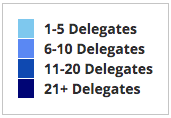 4
Available NEED Topics Include:
Coronavirus Economics
US Economy
Climate Change
Economic Inequality
Economic Mobility
Trade and Globalization
Minimum Wages
Immigration Economics
Housing Policy
Federal Budgets
Federal Debt
Black-White Wealth Gap
Autonomous Vehicles
US Social Policy
5
Course Outline
Contemporary Economic Policy
Week 1 (2/4): 	US Economy & Coronavirus Economics
Week 2 (2/11): 	Federal Debt (Geoffrey Woglom, Amherst College)
Week 3 (2/18): 	Economic Inequality (Stephanie Seguino, Univ of. Vermont)
Week 4 (2/25): 	Trade and Globalization (Alan Deardorff, Univ. of Michigan)
Week 5 (3/4):	Climate Change (Me)
Week 6 (3/11):	Health Economics (Me)
6
The Federal Debt is Becoming A Problem
7
National Income Inequality: Share of Top 10%
Stock Market Crash
WWII
Housing Bubble
Dot-com Bubble
8
Trade: Bicycle Supply Chain
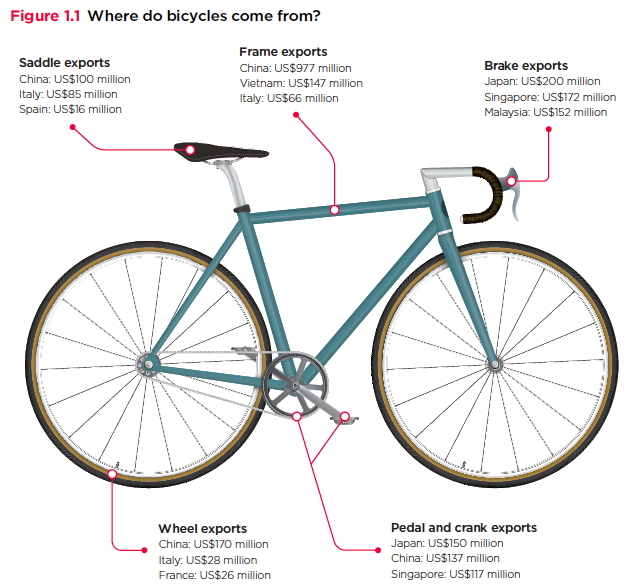 9
Source:  World Development Report 2020
Climate Change Economics
The changing map of the world’s wine-growing regions.
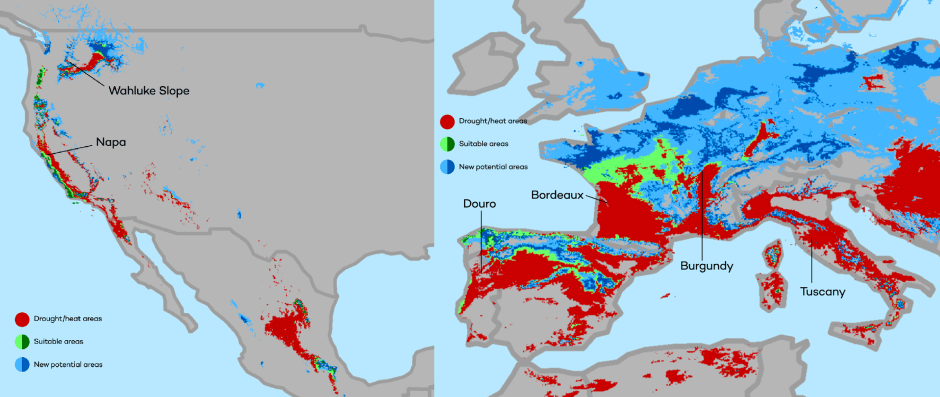 10
International Comparison: Health Spending
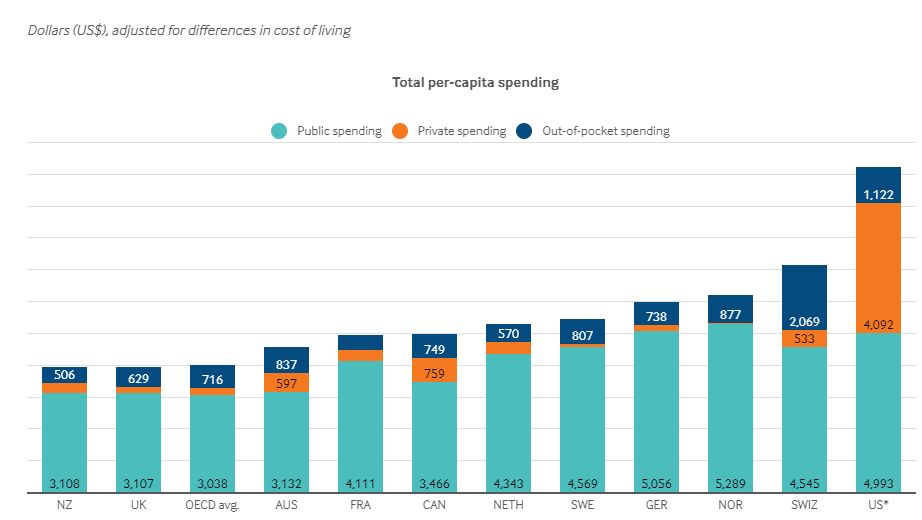 [Speaker Notes: Some good resources:


https://www.commonwealthfund.org/publications/issue-briefs/2020/jan/us-health-care-global-perspective-2019

A bit older report: https://www.commonwealthfund.org/publications/issue-briefs/2015/oct/us-health-care-global-perspective

https://www.healthsystemtracker.org/chart-collection/quality-u-s-healthcare-system-compare-countries/#item-overall-age-specific-potential-years-of-life-lost-per-100000-population-1990-2017

https://axenehp.com/international-healthcare-systems-us-versus-world/]
Submitting Questions
Please submit questions in the chat.
I will try to handle them as they come up, but may take them in a bunch as time permits.

We will do a verbal Q&A once the material has been presented.
And the questions in the chat have been addressed.
12
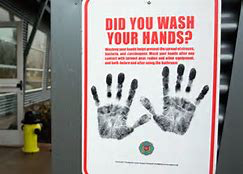 US Economy and Coronavirus Economics
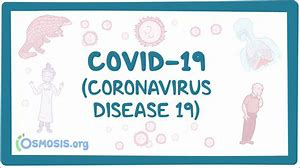 13
Credits and Disclaimer
This slide deck was authored by:
Jon D. Haveman, NEED
Scott Baier, Clemson University
Geoffrey Woglom, Amherst College (Emeritus)
Brian Dombeck, Lewis & Clark College
Doris Geide-Stevenson, Weber State

Disclaimer
NEED presentations are designed to be nonpartisan.
It is, however, inevitable that the presenter will be asked for and will provide their own views.
Such views are those of the presenter and not necessarily those of the National Economic Education Delegation (NEED).
14
Outline
State of the pandemic
The U.S. Economy
Hot Topics
Government policy
Inflation
Great resignation
Housing markets
15
State of the Pandemic
16
Making Real Progress…Until Omicron
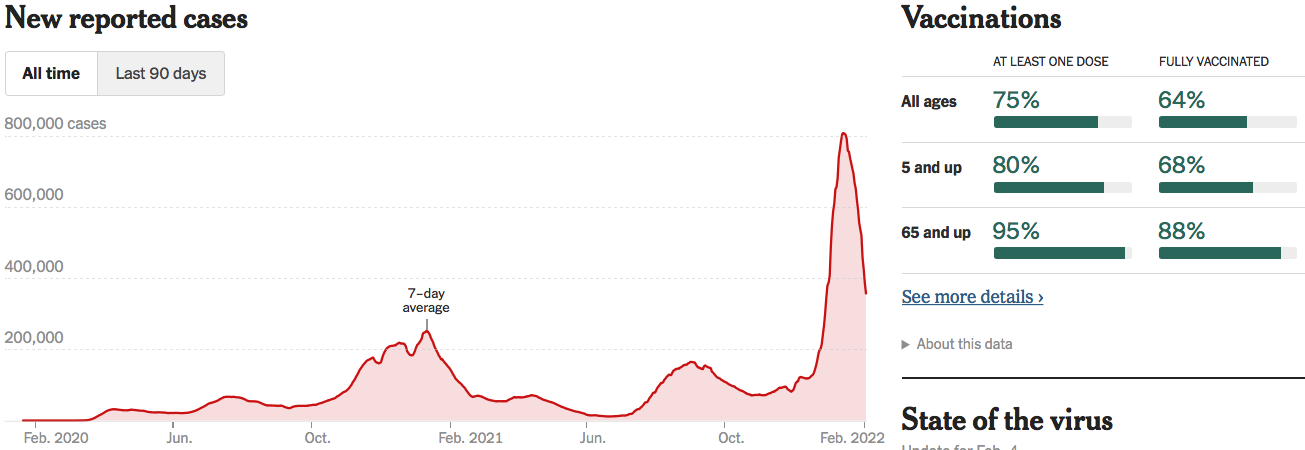 Nationally
17
Source: NYTimes
Hawaiian Cases Are Falling Nicely
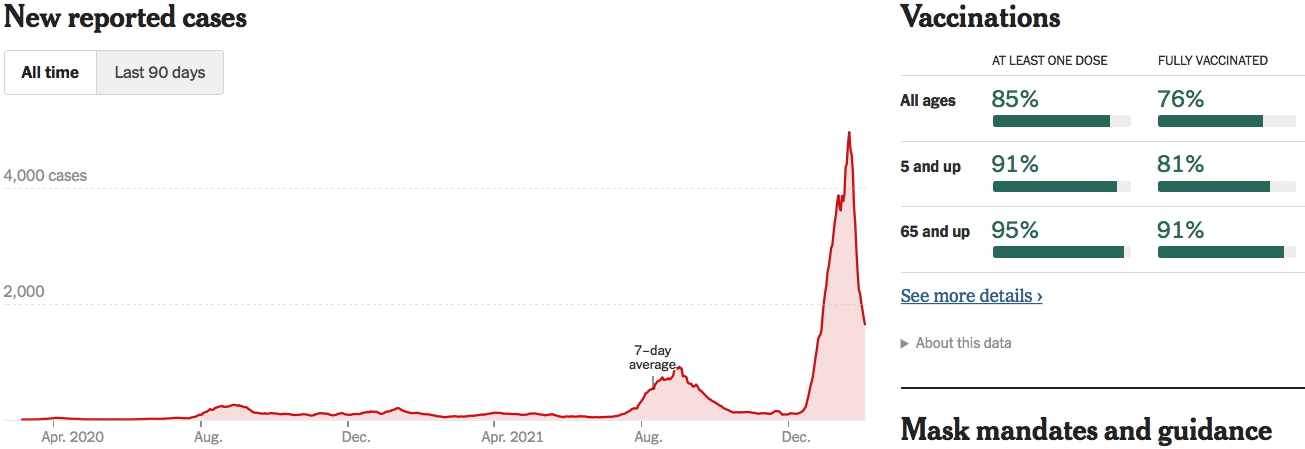 Hawaii
18
Source: NYTimes
The U.S. Economy
19
Some Basic Statistics
20
Composition of the U.S. Economy: GDP
21
Note: Does not add to 100% because of omitted sectors.
Composition of the U.S. Economy: Employment
Manufacturing
GDP Share = 10.9%
Health GDP Share = 7.4%
22
Note: Does not add to 100% because of omitted sectors.
Honolulu County GSP: Finance & Health
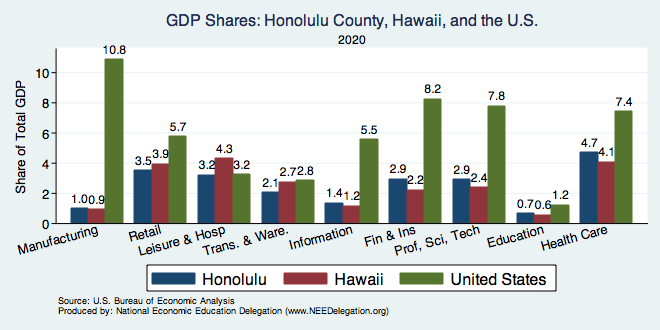 23
Note: Does not add to 100% because of omitted sectors.
Honolulu County Employment: Health & Leisure
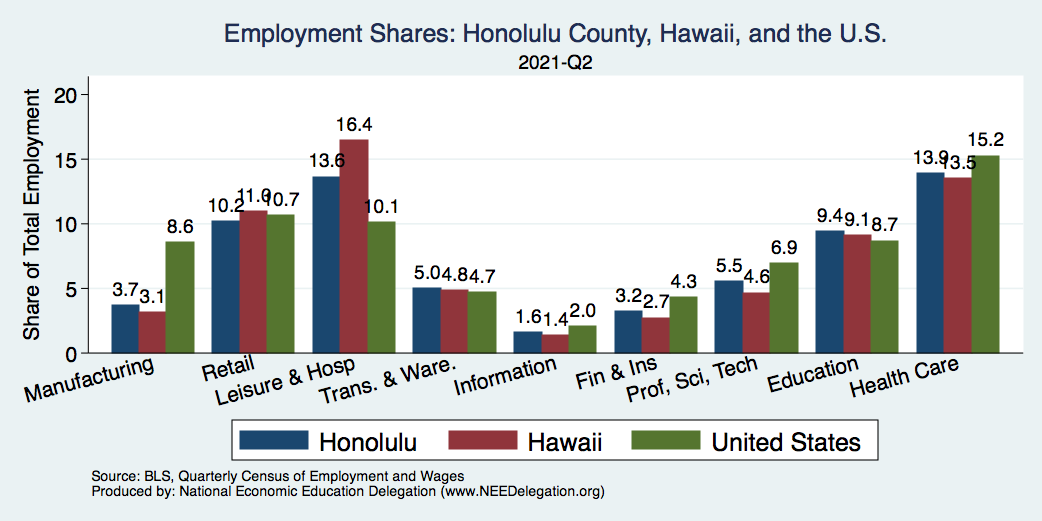 24
Note: Does not add to 100% because of omitted sectors.
Evidence of Impact
25
GDP Trajectory: Pandemic Plunge!
Q3 - Flat
GDP is:
$0.5 Trillion below 2019 forecast.
$0.2 Trillion ABOVE 2019-Q4 level.
26
GDP: Quarterly Growth
27
[Speaker Notes: Graph: gdp_pot_grow.png

The Point: From 1990 – 2007, average annual US GDP growth pre-crisis is 2.94%. However, post-crisis US GDP growth is 2.19% (0.75 percentage points lower). Why is has the recovery been sluggish?

Note: At the recession’s height, the gap between quarterly GDP growth and potential growth was 2.5 percentage points.]
Spending Patterns Since First US Case
Q3 - Flat
28
Source: https://tracktherecovery.org/
But Not All Industries Were Equally Harmed
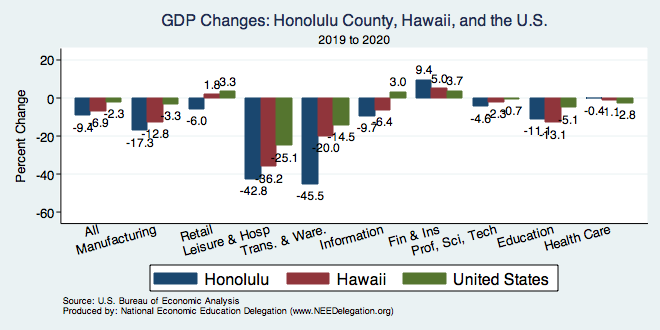 29
Spending Patterns – Hardest Hit Sectors
+0.2%
Transportation
30
Source: https://tracktherecovery.org/
Monthly Changes in Nonfarm Employment
31
[Speaker Notes: PAYEMS.png]
Monthly Changes in Nonfarm Employment
Delta
Recovery
Omicron
32
[Speaker Notes: PAYEMS.png]
Employment Gap
2.9 Million below February, 2020.
8.0 Million below where we should be.
33
[Speaker Notes: payroll_recent.png]
Employment Gap – In Historical Perspective
34
[Speaker Notes: payroll_recent.png]
Low Wage Employment is Lagging
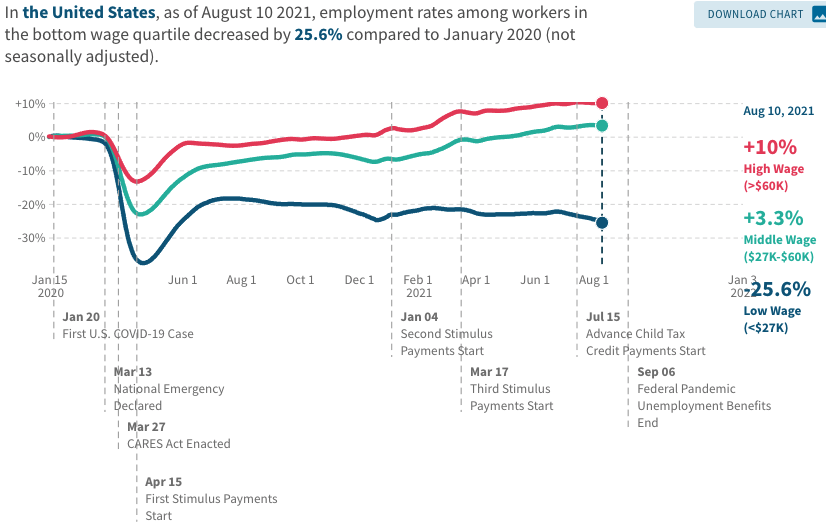 35
Low Income Troubles
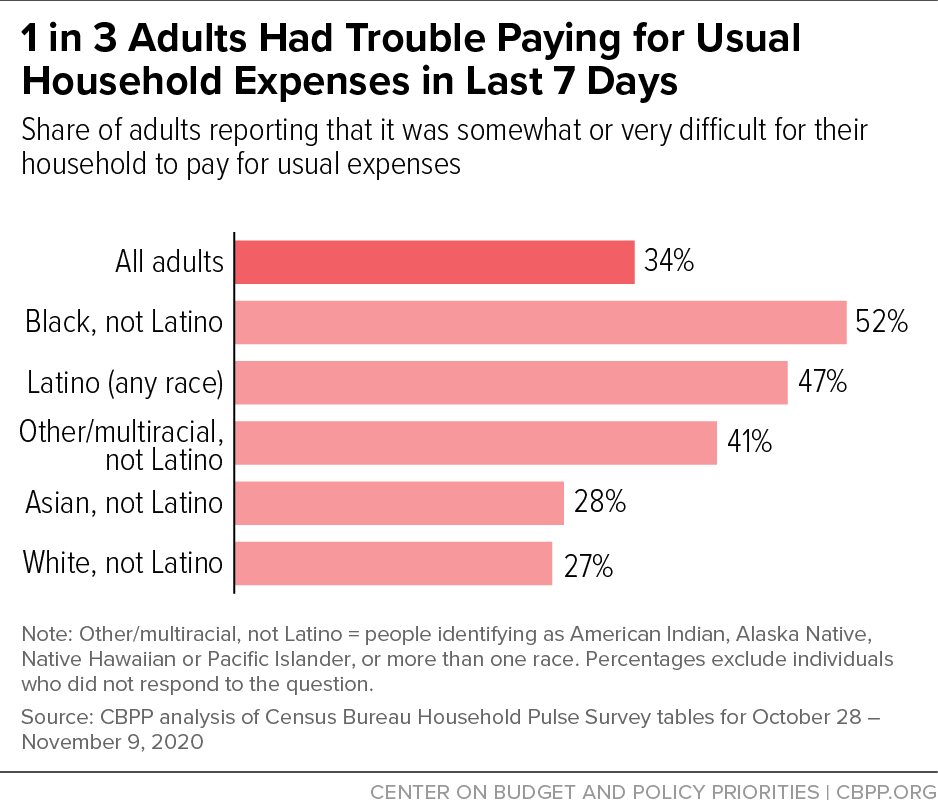 36
Unemployment Rate
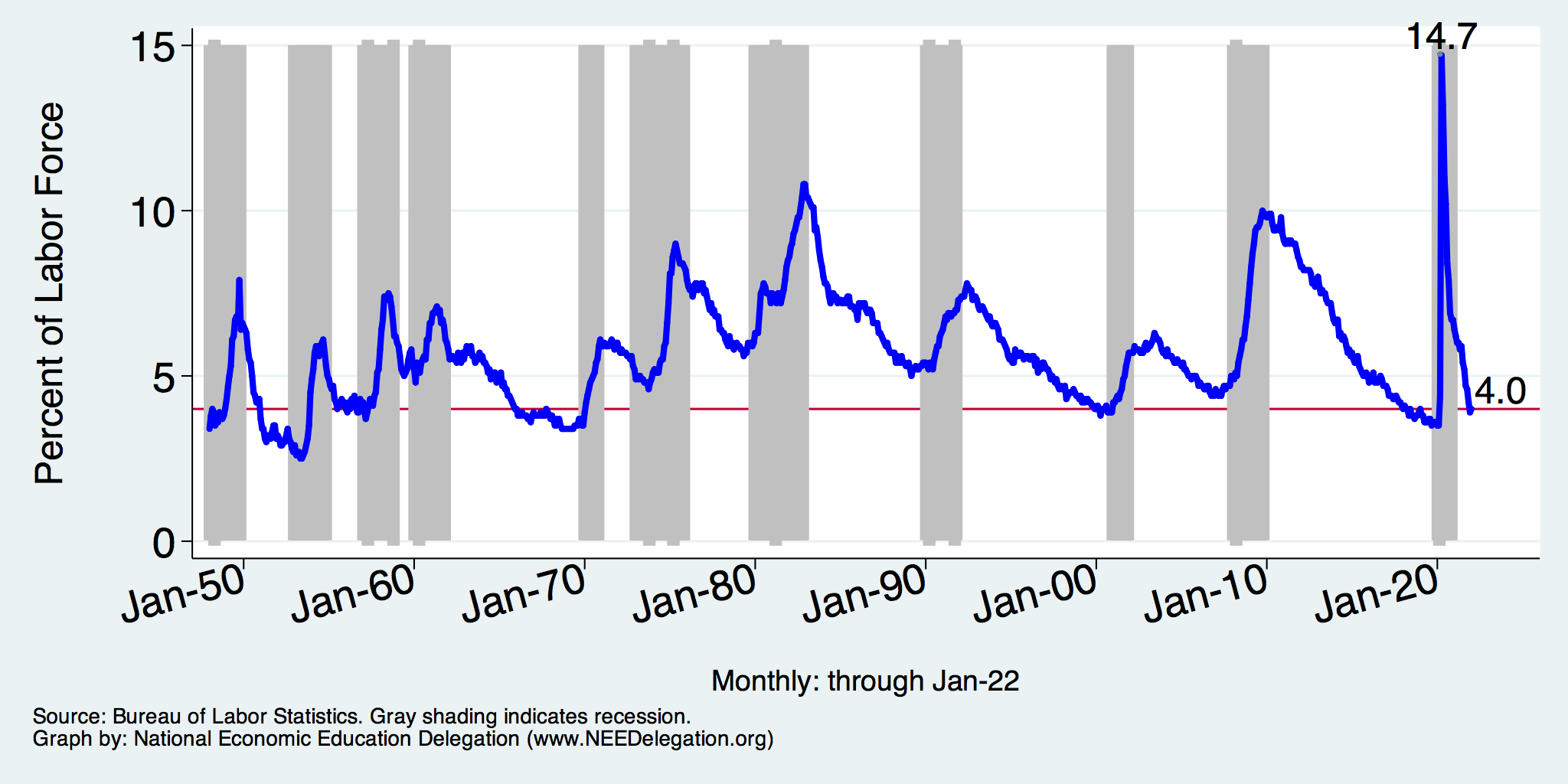 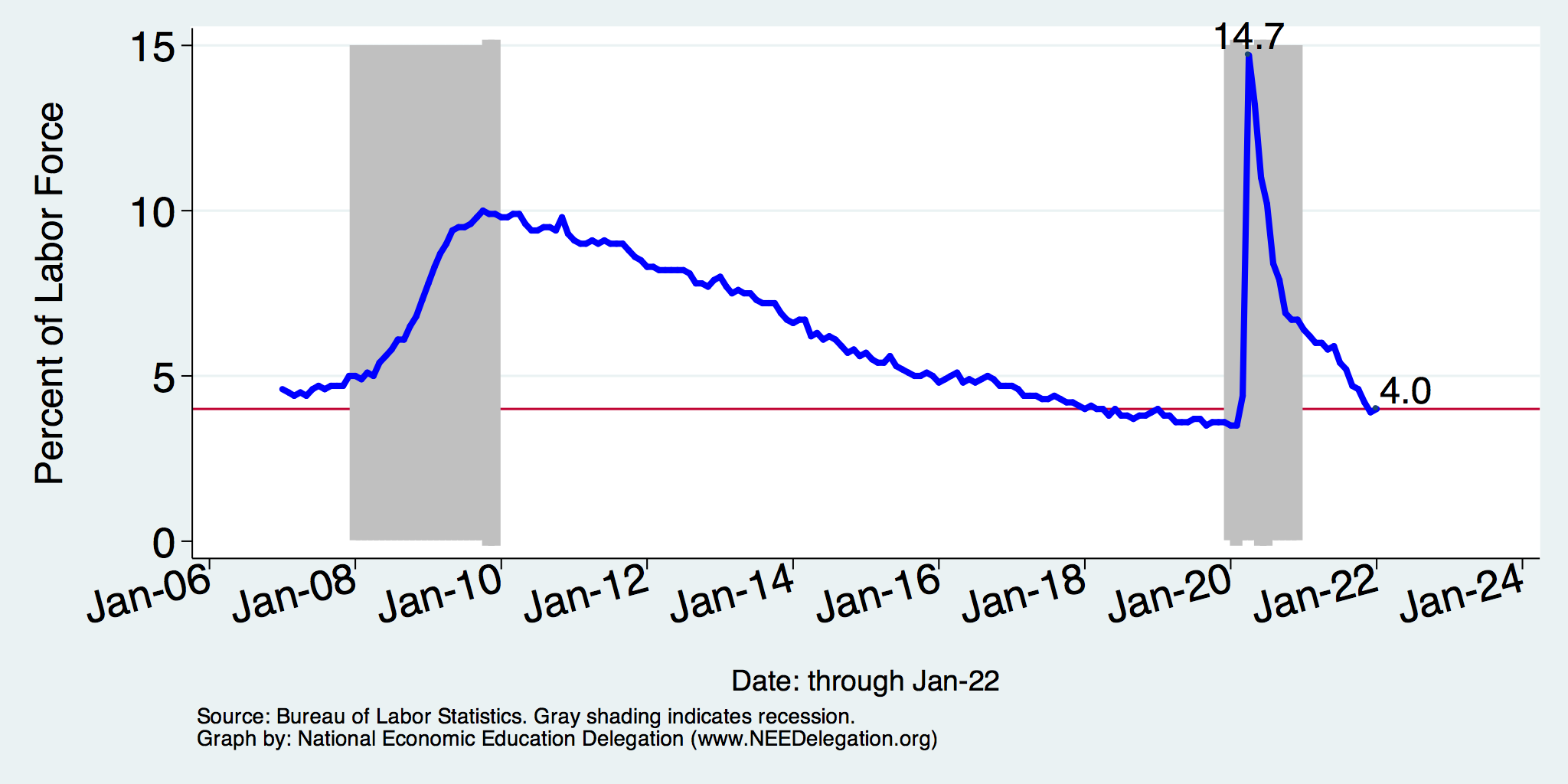 37
[Speaker Notes: Unemployment rises during recessions and falls during economic expansions.
Unemployment peaked at the end of the 2009 recession.
The Fed worked to reduce the effects of the recession. Near the end of 2008, the FOMC reduced the federal funds rate to nearly zero and worked to reduce longer-term interest rates via large-scale asset purchase programs (late 2008 – 10/2014).
Unemployment is currently below the natural rate of unemployment. This is traditionally accompanied by economic growth and rising price levels. It’s also a major reason for FOMC’s decision to increase the federal funds rate.]
UR Driven by Labor Force Participation?
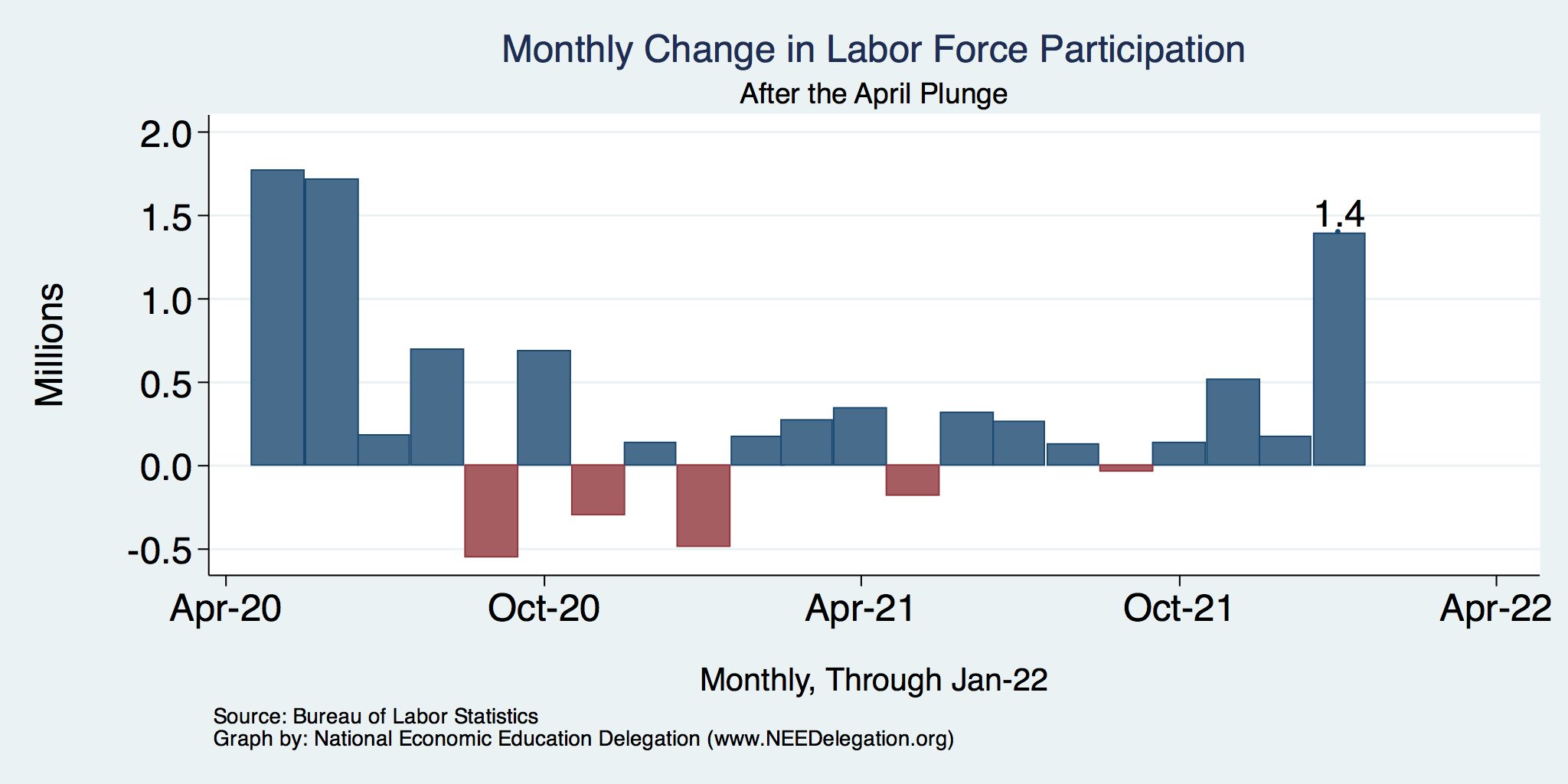 38
Trends in Labor Force Participation
39
[Speaker Notes: CLF16OV.png]
Labor Force is Shrinking – Drives Down UR
40
Employment in Honolulu County
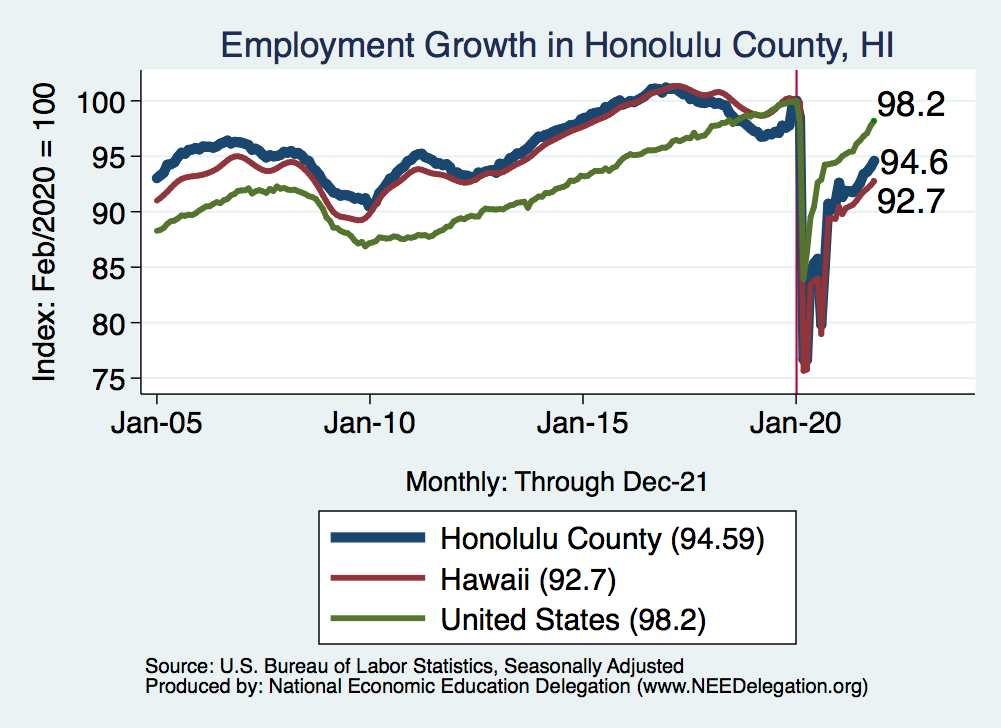 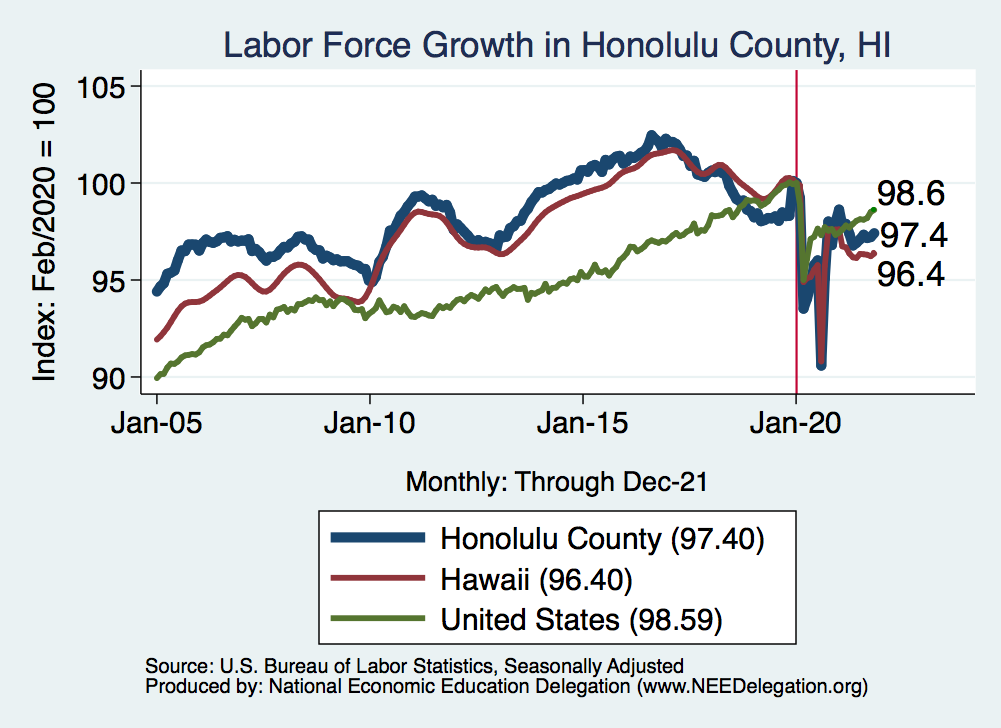 41
Stocks: Bounced Back Quicker This Time
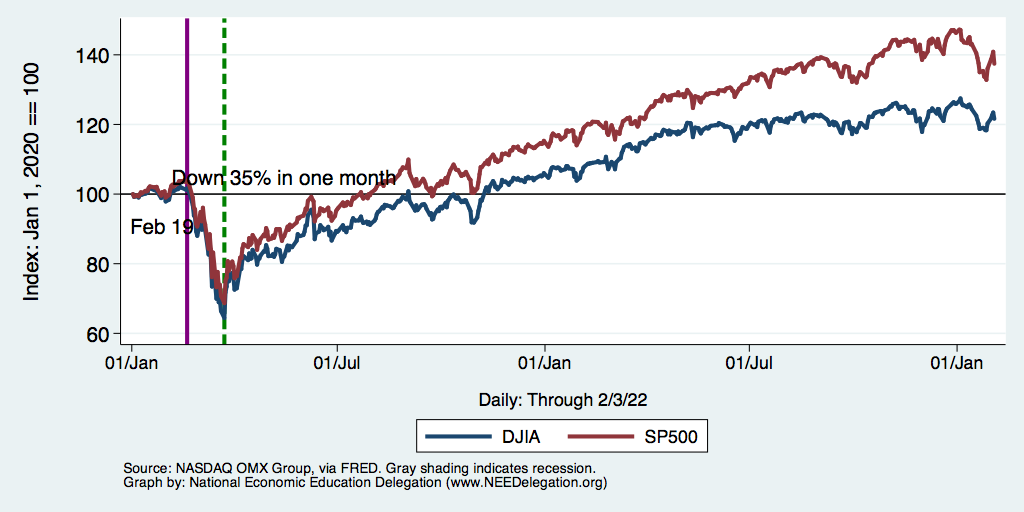 42
Stocks: Bounced Back Quicker This Time
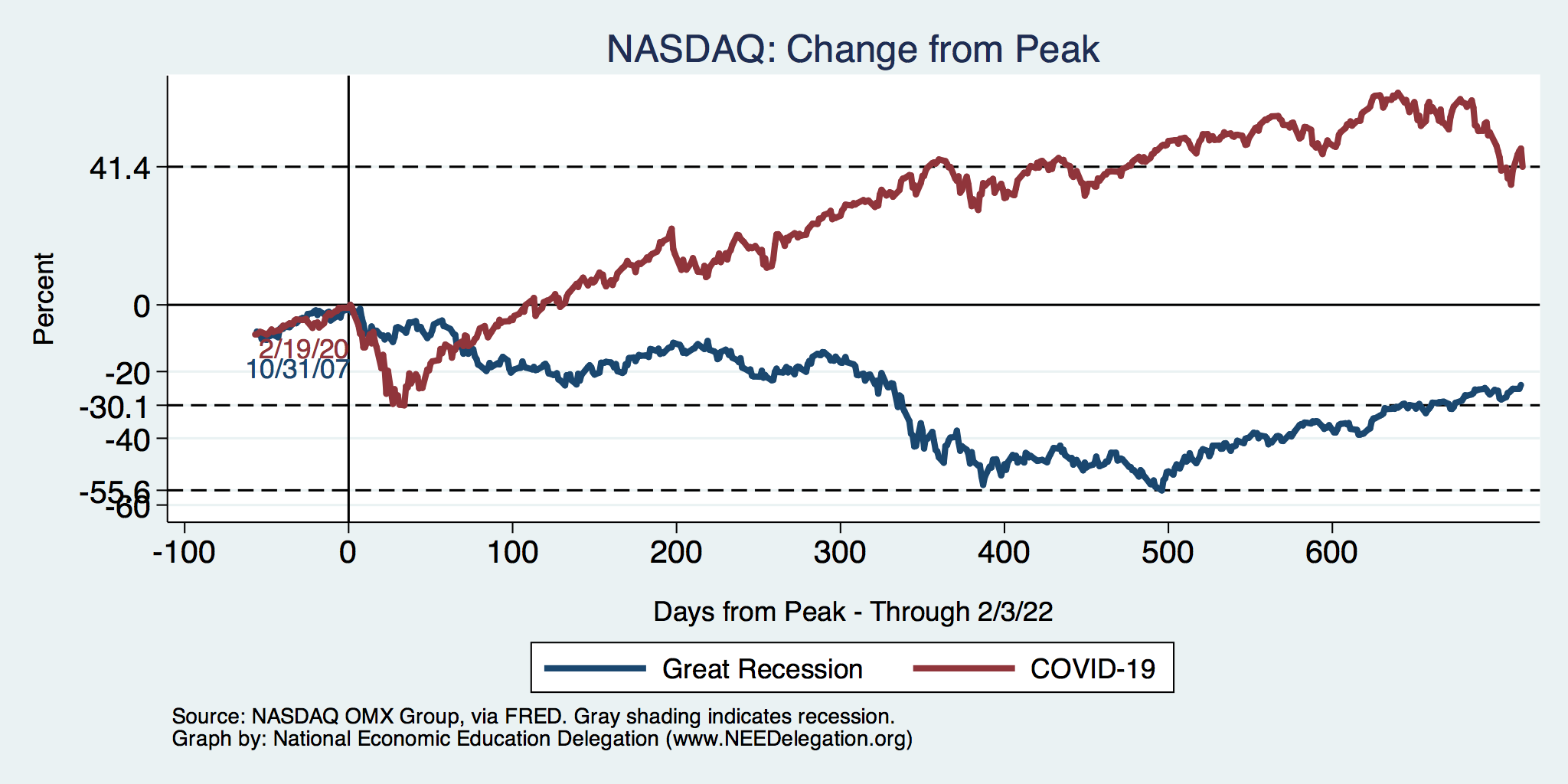 43
Hot Topics
Government policy
Inflation
Great resignation
Housing markets
44
What Have Been Policy Effects?
MONETARY POLICY (Fed) acted quickly and effectively to prevent a financial market meltdown and to keep credit flowing.  But the Fed lends and does not spend.
FISCAL POLICY (Congress) acted quickly, but inevitably made some mistakes.
Stimulus Checks, A ($268b)
Expanded Unemployment, B ($268b)
Paycheck Protection Program, C- ($525b)
45
Recovery Due to Immense Fiscal Stimulusand Control of COVID
46
Stimulus allowed Spending to Recover
But Note that Saving also went way up
Saving
Abnormally high Saving is over $2.8 trillion
47
Abnormally High Savings
Biden Boost
Trump Bump
CARES
48
Monetary Policy: Federal Reserve
Primary goal is to keep interest rates low, to facilitate continued borrowing.
Federal Funds Rate – rate at which banks lend to each other, usually overnight.
Purchases of U.S. Treasury securities – keep money flowing to the government at low rates of interest.
49
Federal Funds Rate – Last 5 Years
50
[Speaker Notes: The FOMC waited for labor market conditions to improve before raising the fed funds rate in late 2015.
FOMC currently working to normalize monetary policy by raising interest rates and reducing assets on its balance sheet


FedFunds_recent.png]
Federal Funds Rate
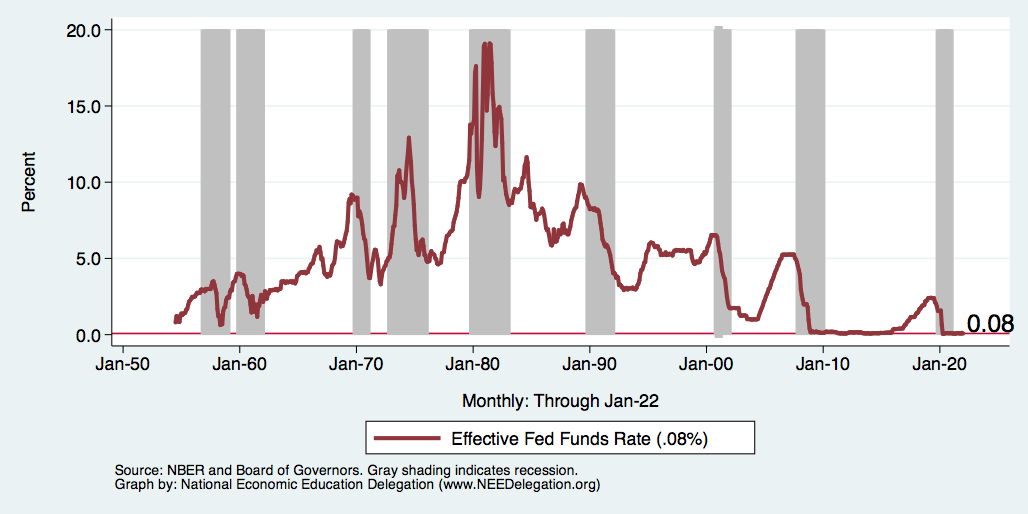 51
[Speaker Notes: The fed funds rate is the interest rate on overnight loans between banks. Think of it as the baseline interest rate on which banks base all other interest rates (e.g. mortgage rates)
FOMC lowers the fed funds rate during recessions and raises the fed funds rate during expansions
Fed funds rate peaked in the 1980s as then Chairman Paul Volcker sought to reign in “run away” inflation of the 1970s; doing so resulted in a recession in the early 1980s.
Since the 2008-09 recession, the fed funds rate has been kept near zero. 
During the 2008-09 recession, Federal Reserve turned to unconventional tools to influence longer term interest rates to further stimulate the economy - QE

FedFunds.png]
Federal Reserve Assets
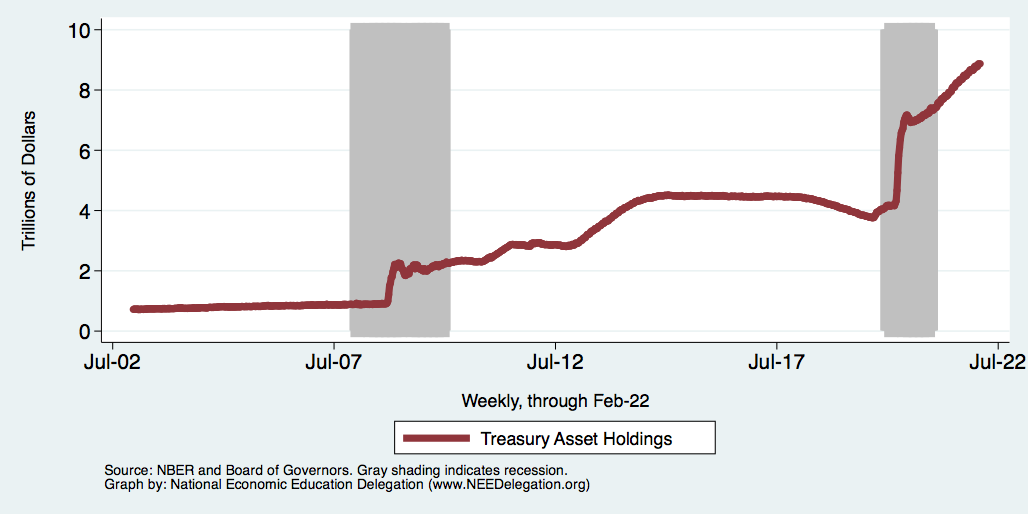 8.8
Largely Treasury Securities
Pandemic
Financial Crisis
3.8
1.0
52
[Speaker Notes: The fed funds rate is the interest rate on overnight loans between banks. Think of it as the baseline interest rate on which banks base all other interest rates (e.g. mortgage rates)
FOMC lowers the fed funds rate during recessions and raises the fed funds rate during expansions
Fed funds rate peaked in the 1980s as then Chairman Paul Volcker sought to reign in “run away” inflation of the 1970s; doing so resulted in a recession in the early 1980s.
Since the 2008-09 recession, the fed funds rate has been kept near zero. 
During the 2008-09 recession, Federal Reserve turned to unconventional tools to influence longer term interest rates to further stimulate the economy - QE

FedFunds.png]
Treasuries – Low Interest Rates
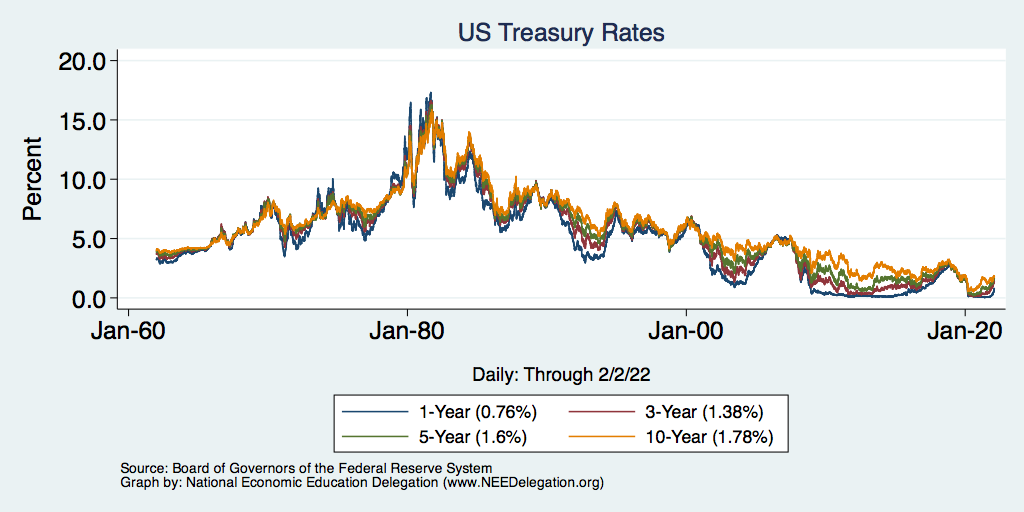 53
[Speaker Notes: treas_recent.png]
Inflation
54
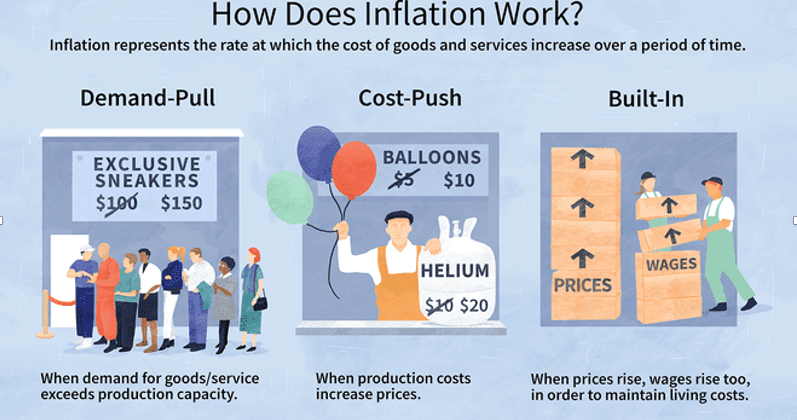 55
Source: Investopedia
We’re Buying Mostly … Stuff
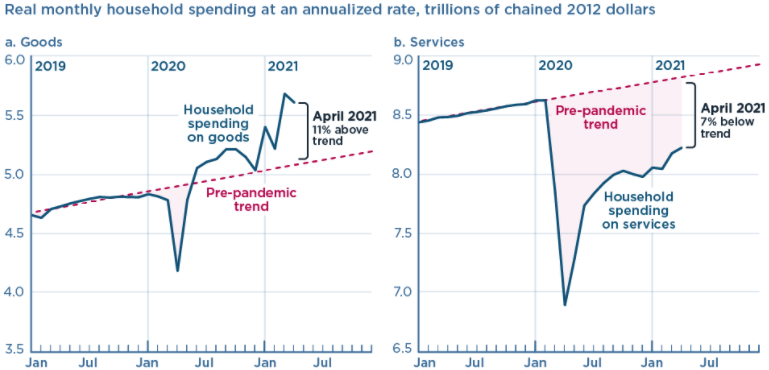 Demand-Pull
56
Source: Jason Furman, PIIE
Inflation: Concentrated
Cost-Push
57
Corporate Profits…Adding to Inflation?
58
Inflation – Climbing! Should we worry?
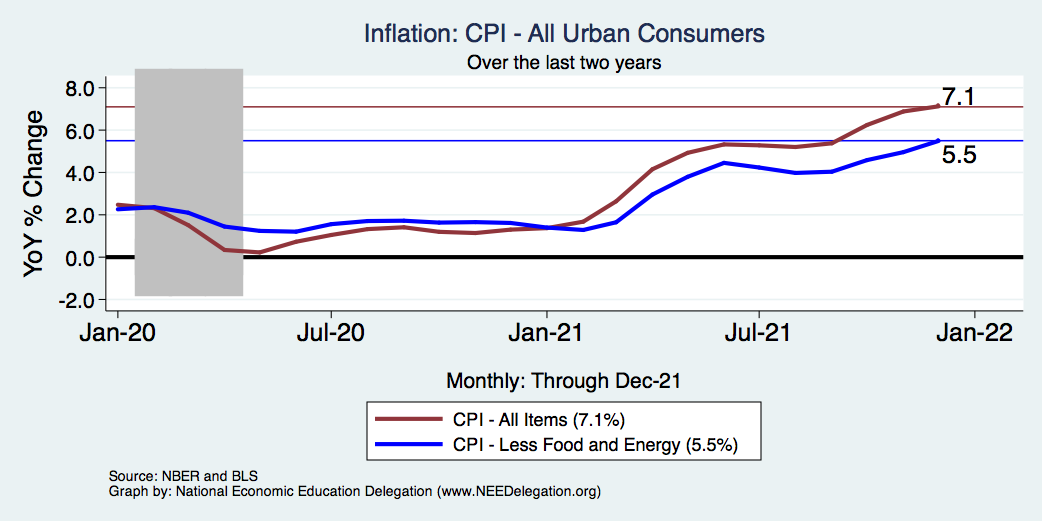 59
[Speaker Notes: Cpi_recent.png]
Inflation in Historical Perspective
60
Inflation – The Fed’s Metric! Should we worry?
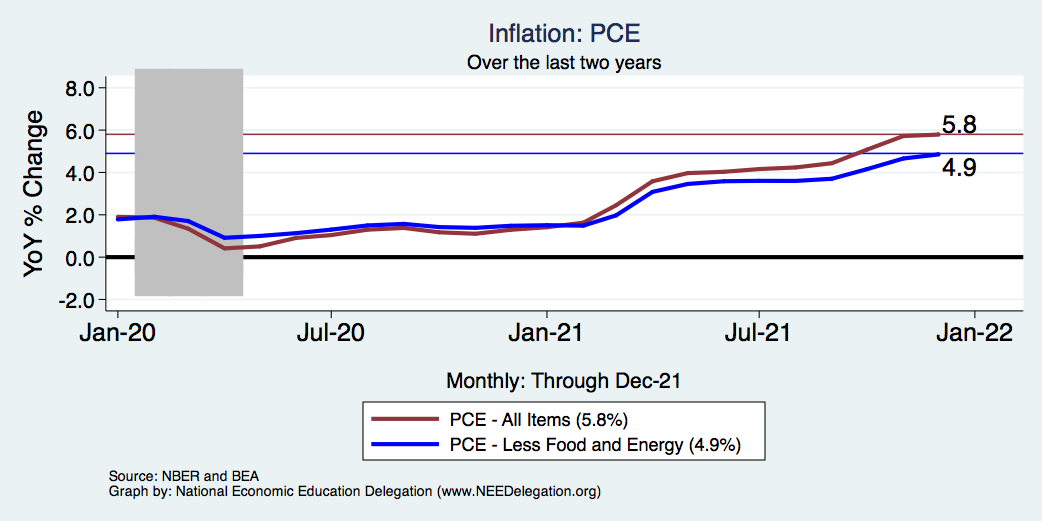 61
[Speaker Notes: Cpi_recent.png]
Inflation – PCE and Fed Suggest: I don’t know.
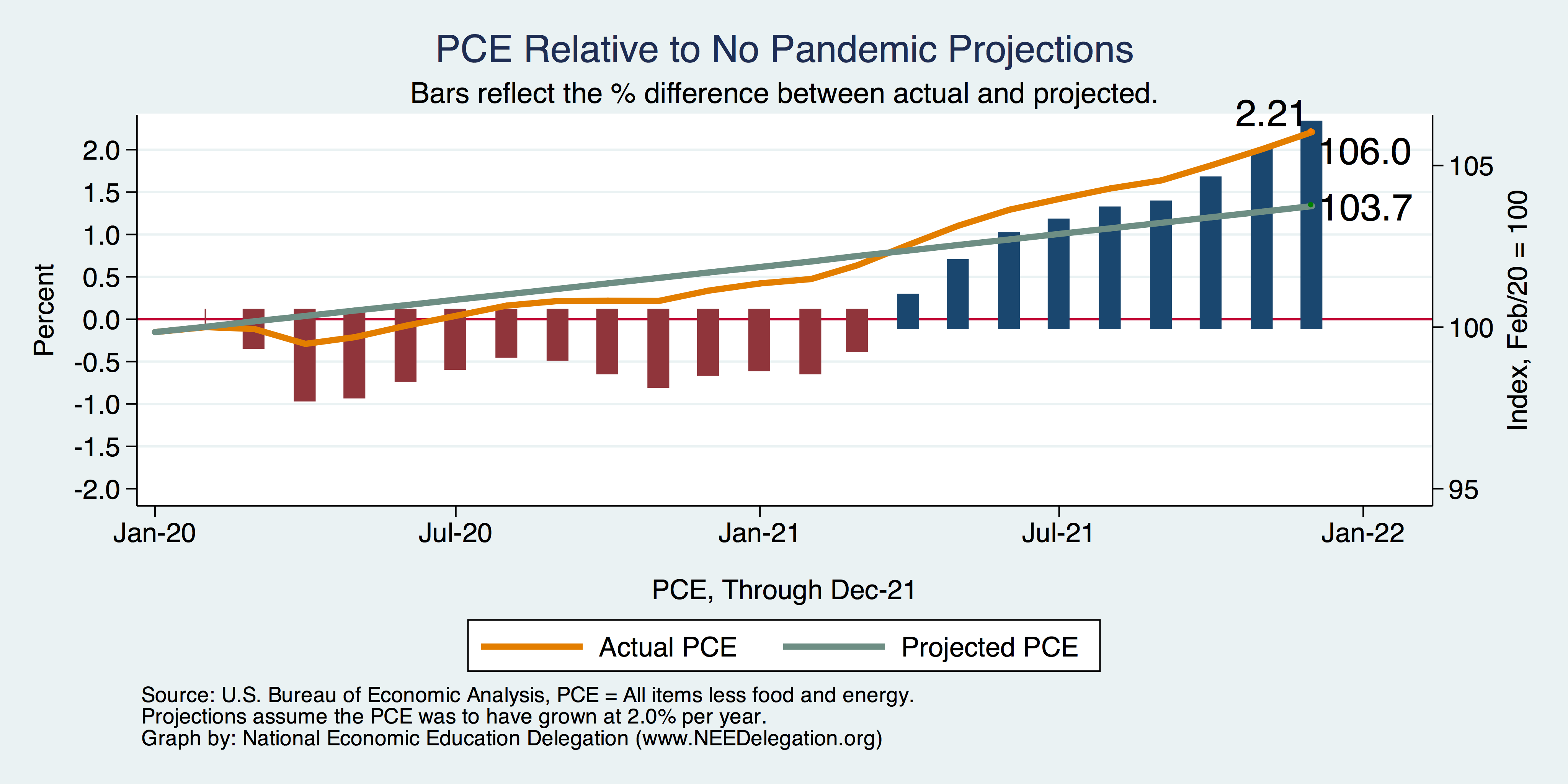 62
[Speaker Notes: Cpi_recent.png]
Puzzle:  Is Inflation Permanently Higher?
Fed: Price increases may be: 
1) rebound from low prices last year; 
2) temporary due to supply chain disruptions; e.g., used cars, bldg supplies.
3) influenced by rising wages in the future.

Omicron:
Lessen inflation in the short term.
Increase it in the long term by increasing supply chain issues.

Nobody knows, but Fed has wavered in its optimism.
Uncertainty hurts both workers and businesses – hard to plan.
63
The Great Resignation
64
Quits Are High! The Great Resignation
65
Quits – Rising, but More in Some Industries
Accom. & Food Services
Leisure & Hospitality
Retail
66
This is Happening Despite Rising Wages
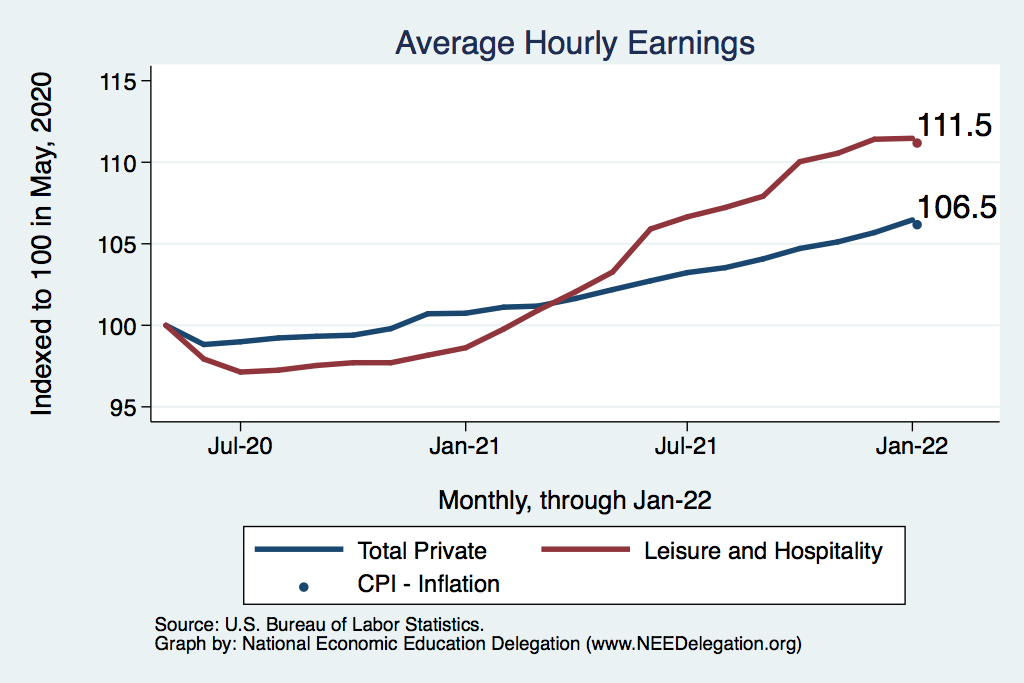 Leisure & Hospitality
108.5
Total Nonfarm
67
Inflation Adjusted Wages Are Falling
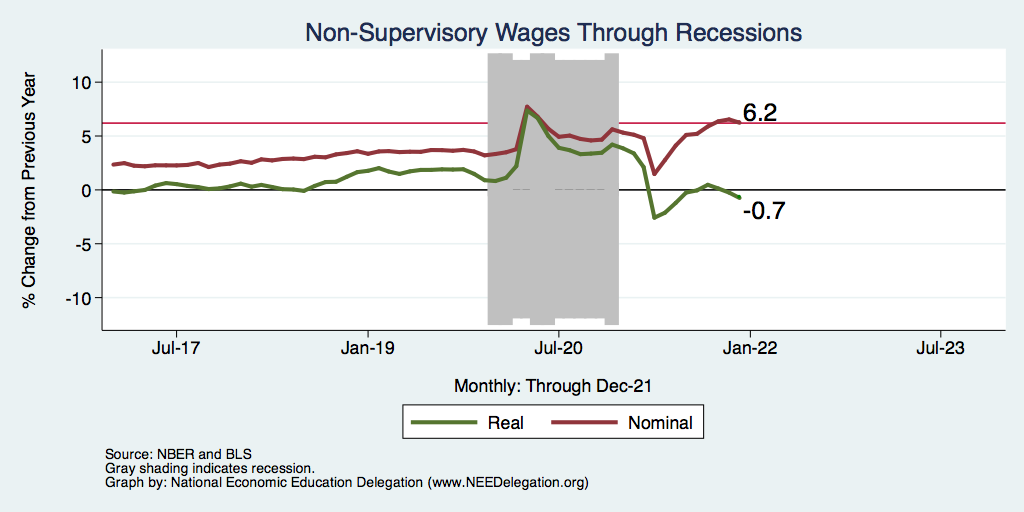 68
Declining Resources May Change Things
69
Source: NYTimes.com
CTC Expiration Spurs Labor Force Growth
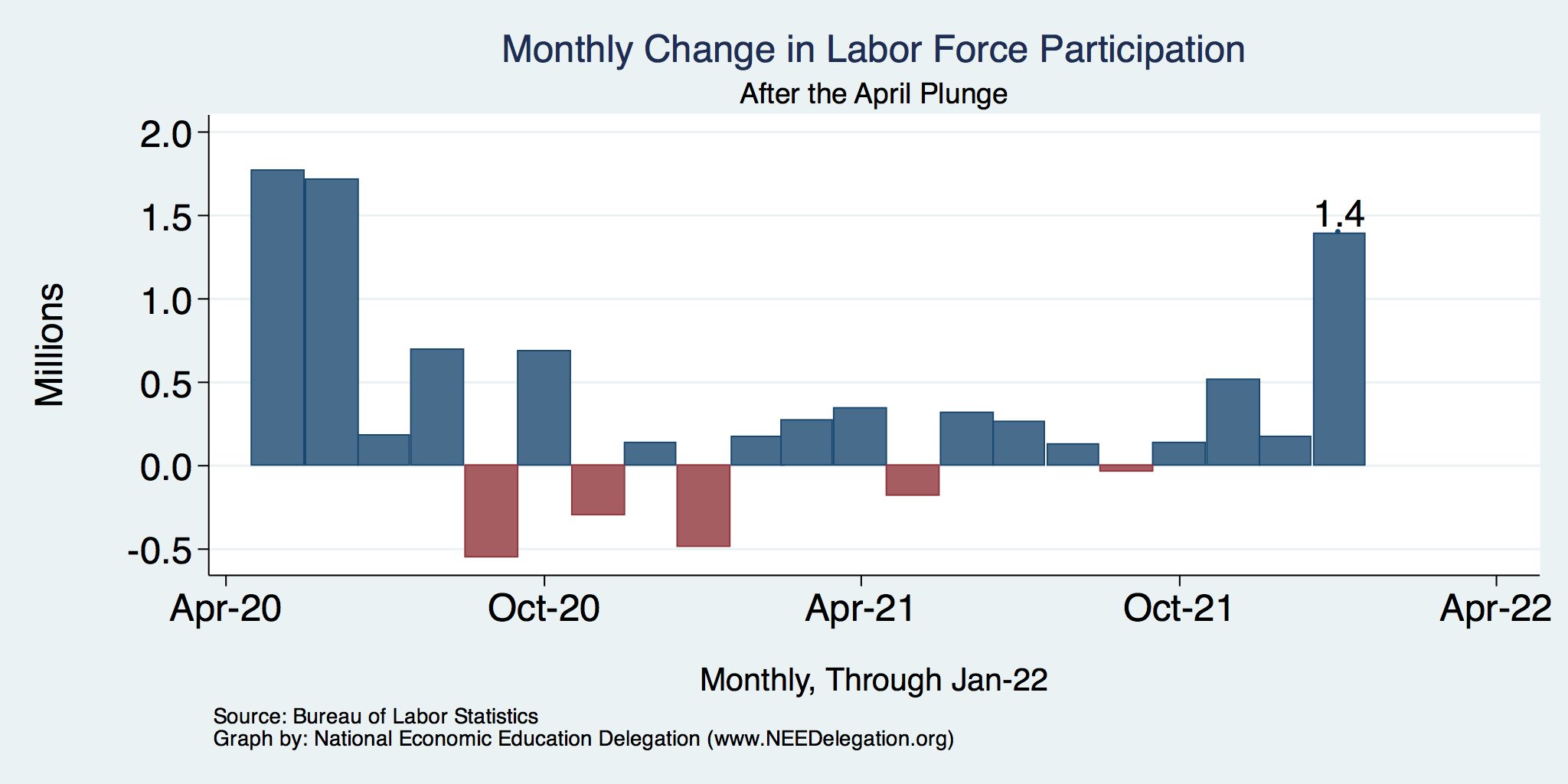 70
Real Estate
71
Home Prices and Housing Starts
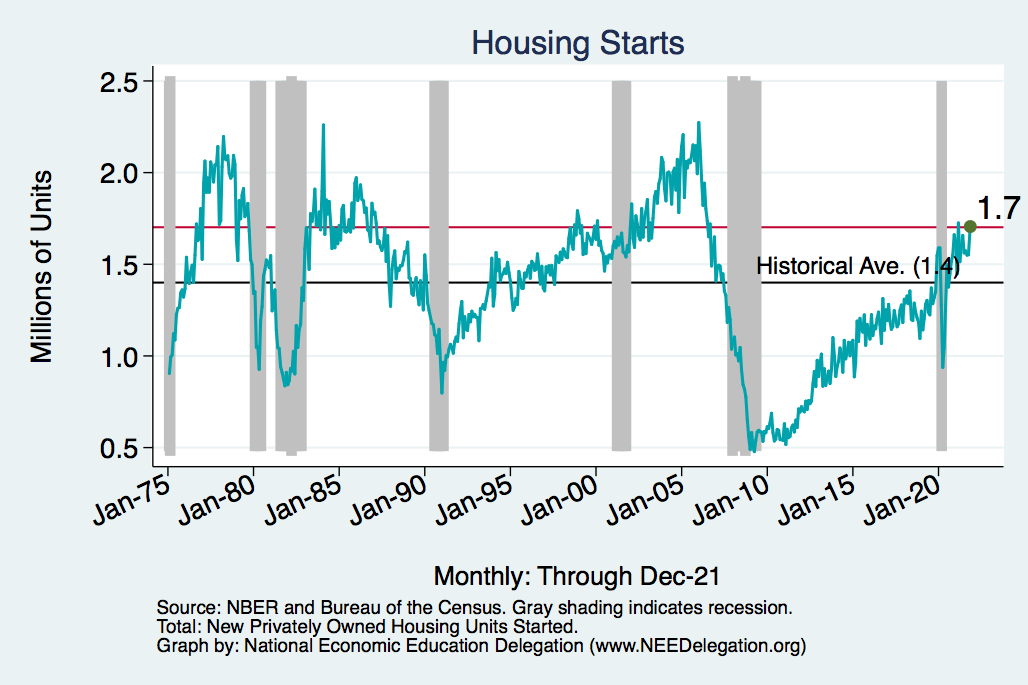 72
[Speaker Notes: Charts:
homeprices_recession.png
housing.png]
Real Estate Prices
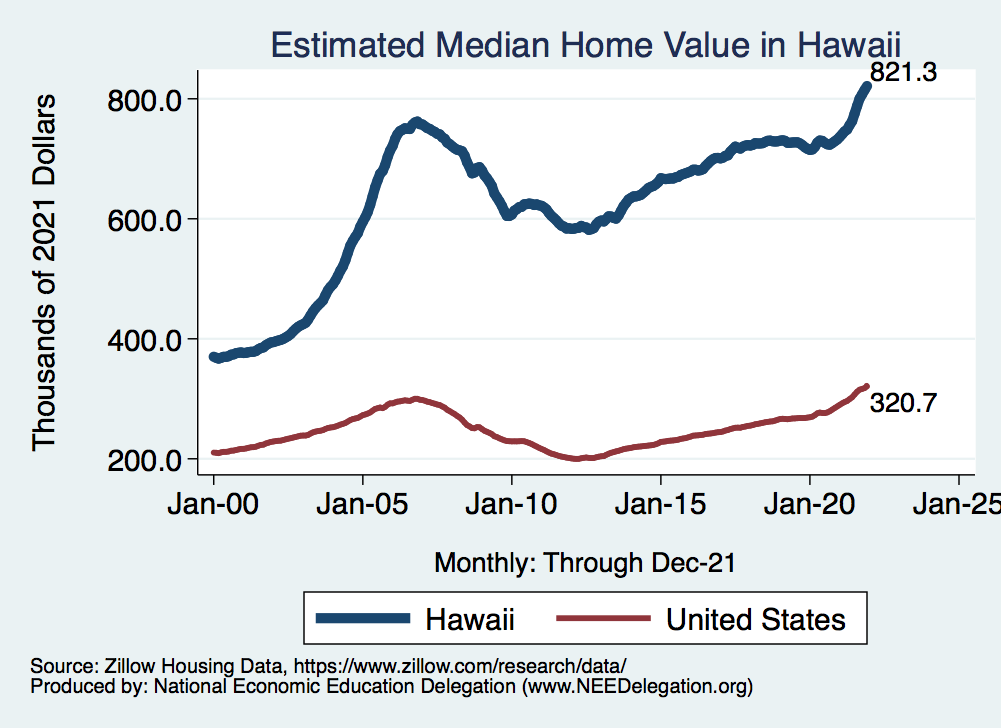 73
RE Experiences Differ!
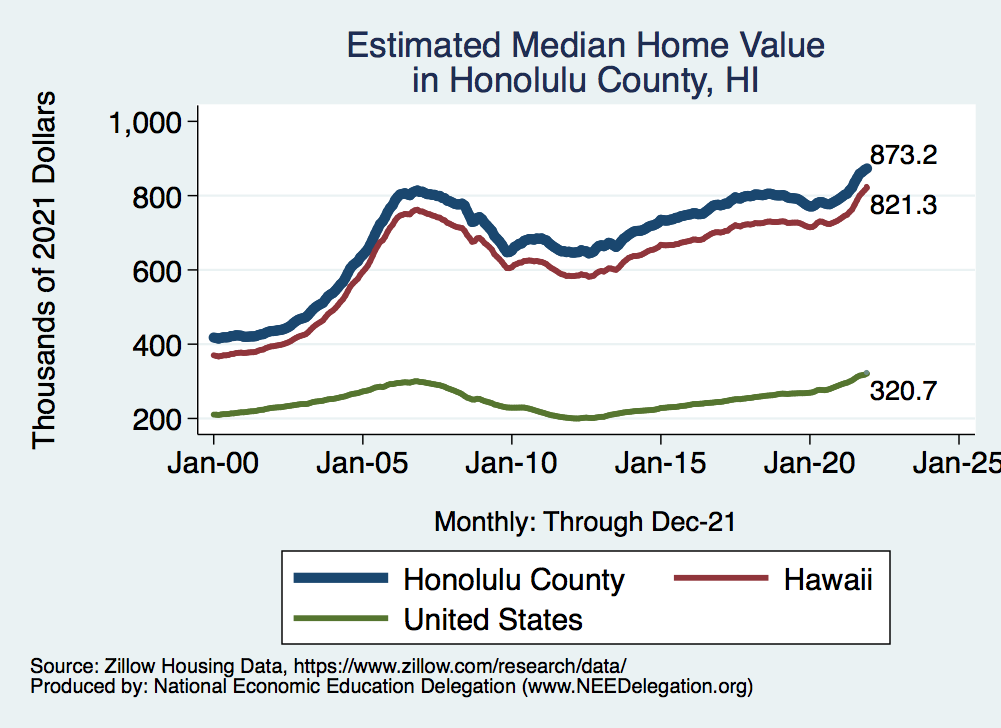 74
Primary Topics Covered
GDP
Recovered the decline, but not where it should be.
Won’t recover previous forecast until late 2022.
Employment
Still down 8.0 million jobs relative to forecast.  (2.9 million relative to Feb/20).
Labor force is 0.9 million smaller than at the beginning of the pandemic.
Rising wages are not enticing low-wage workers back to work.
Inflation
Going to be high for a while, but transitory – maybe?
75
Conclusion
Recovery is well underway, but may be slowing.
GDP expanded by 5.7% percent in 2021, 3-4% in 2022.
2021 was an odd year.
Workers attained the upper hand.
Supply chains broke.
Inflation surged.
The economy rebuilt itself.
Biggest problems:
Supply chain bottlenecks.
Labor force participation.
76
Best Measures of Progress
INFLATION – getting it under control.
REAL WAGES– need to see progress.
WORKFORCE PARTICIPATION – need growth here to get GDP growth.
Pay no attention to the unemployment rate.
77
The Federal Debt – with Geoffrey Woglom
78
Thank you!
Any Questions?


www.NEEDelegation.org
Jon D. Haveman
Jon@NEEDelegation.org

Contact NEED: info@NEEDelegation.org

Submit a testimonial:  www.NEEDelegation.org/testimonials.php

Become a Friend of NEED:  www.NEEDelegation.org/friend.php
79
U.S. Economy in Global Perspective
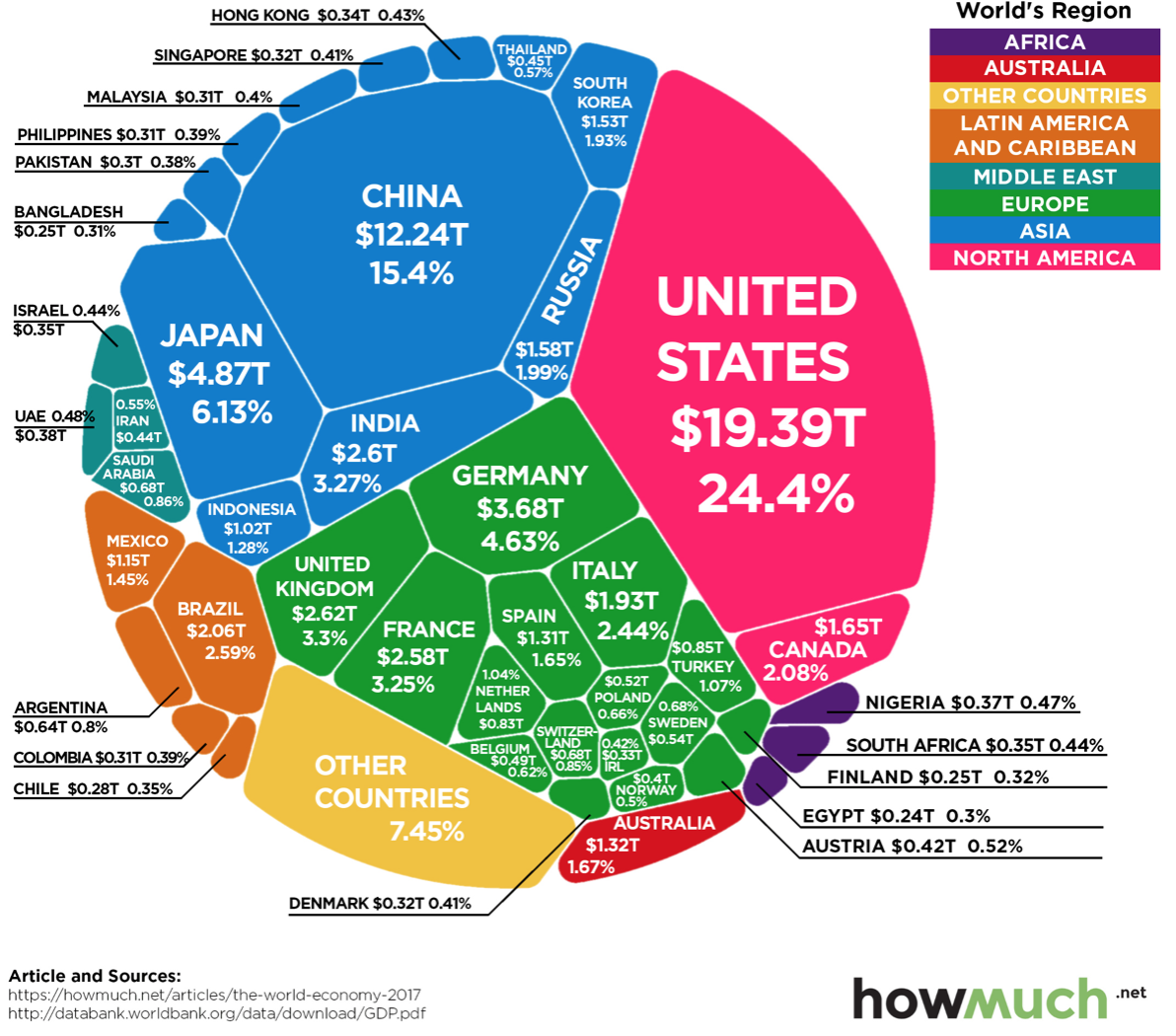 U.S. Real GDP:  

$19.202 trillion in 2019-Q4
$17.258 trillion in 2020-Q2
$19.479 trillion in 2021-Q3
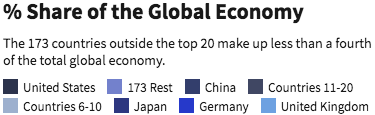 80
[Speaker Notes: https://www.investopedia.com/insights/worlds-top-economies/#countries-by-gdp]
Structural Changes?
Pandemic has been an accelerant.
Not a change agent.
Retail
Telecommuting
Telehealth
Business travel?
Wealth concentration
Industry concentration
Automation
81
Consumption: Quarterly Growth
82
[Speaker Notes: Graph: gdp_pot_grow.png

The Point: From 1990 – 2007, average annual US GDP growth pre-crisis is 2.94%. However, post-crisis US GDP growth is 2.19% (0.75 percentage points lower). Why is has the recovery been sluggish?

Note: At the recession’s height, the gap between quarterly GDP growth and potential growth was 2.5 percentage points.]
Employment Gap
83
[Speaker Notes: payroll_recent.png]
Affected Women More Than Men?
84
Another Measure: Unemployment
Peak: 22.9%(April, 2019)
85
Supply Chains Are at the Core
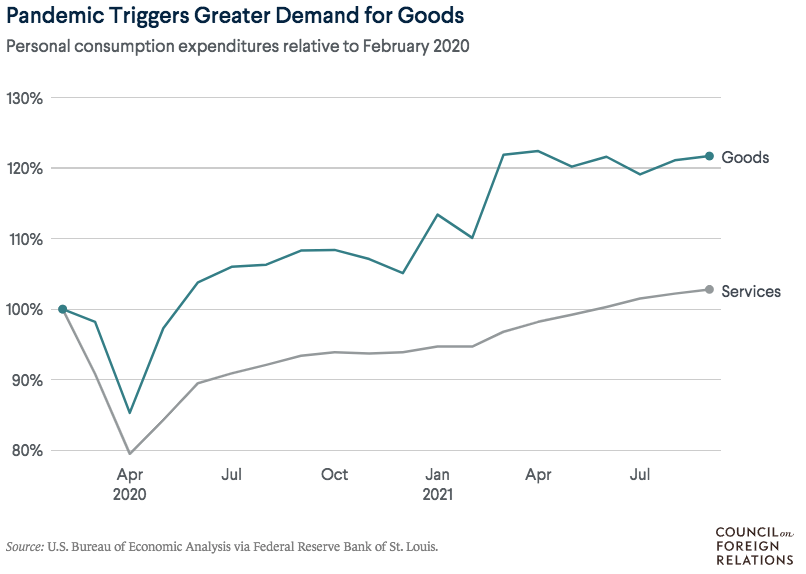 86
What Are Supply Chains?
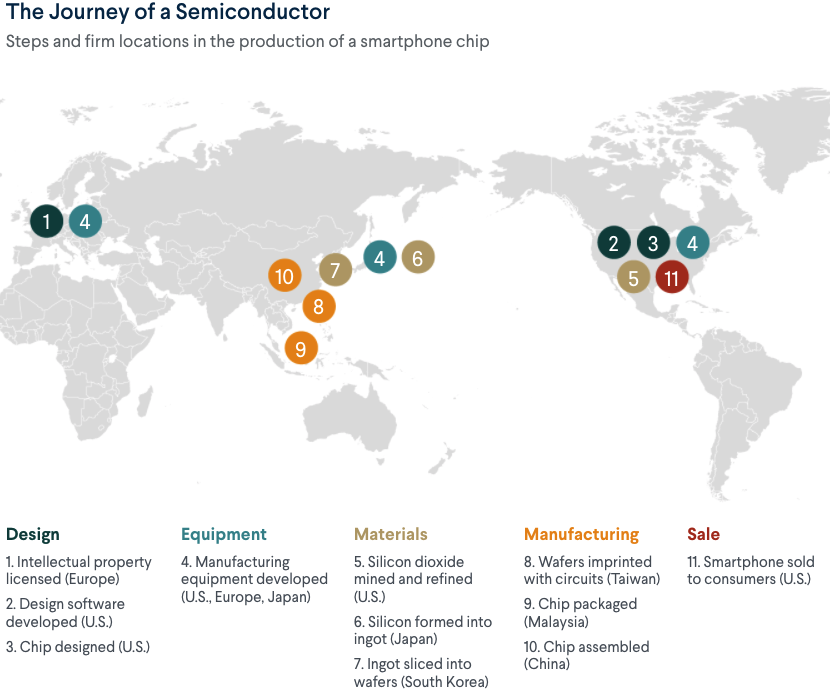 87
https://www.cfr.org/article/what-happened-supply-chains-2021
Why does spending matter?
Spending:
Goods	20%
Services	44%

Total	64%
88
[Speaker Notes: Components sum to GDP
Average % of GDP for each component from 1960-Present: C = 64%, I=15%, G=24%, NX = 2% (X = 7%, M=9%)
Net Exports as a % of GDP has increased over the sample period, but it’s contribution to GDP is relatively small]
Affected Women More Than Men
Men
Women
Long term implications for women?
89
Why Women More Than Men?
Women are disproportionately represented in low-wage and face-to-face jobs.
Our childcare and school systems don’t meet the needs of working mothers.
COVID-19 has upended the labor market, with disastrous consequences for working women and their families.
Many women continued working in high risk jobs.
The difference in impact is waning.
90
Affecting Black Workers More than White
White
Black
91
What Index to Follow: CPI or PCE?
CPI is the headline statistic, followed by most newspapers.
Allows more granularity – ability to look at specific products.

PCE is the one followed by the Fed.
Why?
Accounts for short term fluctuations in consumer purchases.
Based on more reliable data.

Fed generally pays attention to the core inflation #s.
Excluding food and energy.
92
Inflation: Critical Issues
Inequities
Price changes vary wildly across goods.
How inflation hits you depends on what you buy and your level of income.
Some evidence that lower income individuals face higher inflation.

Online inflation is much lower than the CPI
Estimates suggest about 2% lower.

Both have implications for the policy response.
Safety net? Antitrust action?
93
A Hard-Hit Sector:  Small Business
Small Biz Closures in the United States
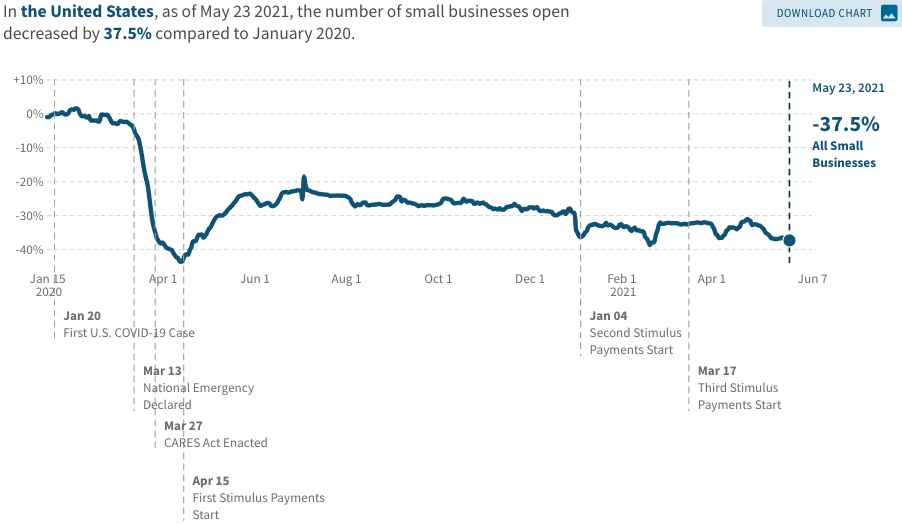 94
Small Businesses: They Didn’t Get Enough PPP
95
A “K-shaped” recovery?
Executive Summary
Those with financial wealth/residential real estate have seen its value grow in excess of inflation.
High income earners (>60k/yr) have largely kept their jobs; 
middle and low income earners have depressed employment rates
Women are disproportionately exiting labor force.
Food insecurity has been very high.
96
Coronavirus and Inequality
Resources to weather the storm.
Racial inequities.
Educational inequities
Telecommuting
Low wage jobs are at risk.
97
Retail Sales Are Slowing – Q4-21?  Q1-22?
Could be X-mas shopping 
all happened in November.
(Supply chain awareness?)
98
www.NEEDelegation.org/LocalGraphs
For every state and county in the United States.
Detailed graphs on employment, housing, moves, and other statistics.
99